ҰРПАҚТАР ҰМЫТПАЙТЫН ҰЛЫ ЖЕҢІС
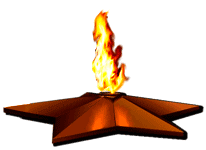 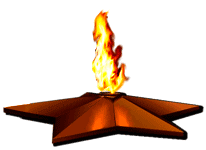 «Алғашқы мәре» аялдамасы
«Ой қозғау» кезеңі.
1. Ұлы Отан соғысы қай жылдары болды?
2. Қазақстандықтар қай шайқастарға қатысты?
3. ҰОС қатысқан батырлары жайлы не білесің?
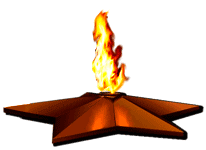 «Киностудио» аялдамасы
«Ізденіс» аялдамасы
Тарих
Кеңес Одағы бойынша 
27 млн.адам опат болса, соның 13 % қазақ
Соғыс даласына Қазақстаннан 
1196164 адам әскер 
қатарына алынды
Қарағанды өңірінен майданға 59935 адам барды
Қазақстаннан 497 адам 
КСРО Батыры атағын алды. 
Оның 97-сі қазақ
Тарих
1945 ж. АҚШ, Ұлыбритания елдерінің басшылары кездесіп Германияны қарусыздандыру, соғыс шығындарын өтеу, қылмыскерлерді соттау жөнінде келісім жүргізілді.
Дүниеге төнген фашистік қауіптің бетін қайтарды.
Еуропаны фашистік шырмаудан азат етті.
«Жаңа ереженің» орнатылуын, халықтың 1,2,3 сұрыпқа бөлінуін тоқтатты
Ұлы Отан соғысынан кейін Кеңес Одағының беделі өсті.
Кеңес Өкіметінсіз ешқандай бейбіт келісімдер жүзеге асырылмады.
Әдебиет
С.Мұқанов, М.Әуезов, Ғ.Мүсірепов, Ғ.Мұстафин, Ғ.Орманов, А. С.Шаймерденов, А.Шамкенов, Ә.Нұрпейісов, Т.Ахтанов, З.Қабдолов, М.Әлімбаев, Т.Бердияров, Қ.Шаңғытбаев, Ғ.Қайырбеков,
Жамбыл, Нұрпейіс Байғанин, Кенен Әзірбаев, Шашубай Қошқарбаев, Нұрлыбек Баймұратов, Нартай Бекежанов, Доскей Әлімбаев
С.Мәуленов, Х.Ерғалиев, Ж.Молдағалиев, С.Сейітов
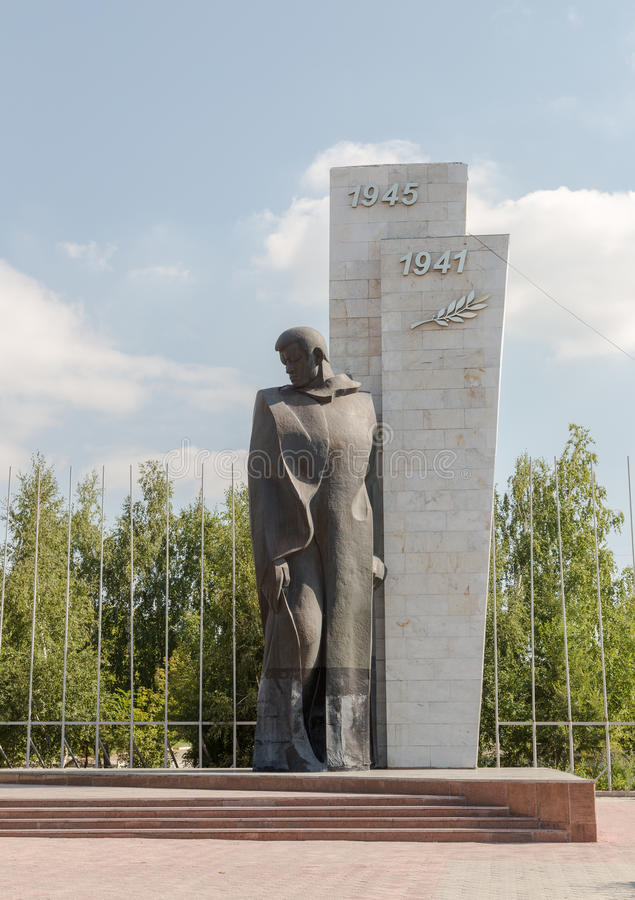 Өлкетану
Теміртау қаласындағы Ұлы Отан соғысының ардагерлерінің жалпы саны 2213 адамды құрайды.
ҰОС қатысушылары – 14 адам 
ҰОС мүгедектері – 3 адам 
қоршаудағы кезеңiнде Ленинград қаласында жұмыс iстеген азаматтар – 5 адам
концлагерлерде тұтқында болған кәмелетке толмағандар – 16 адам 
тыл еңбеккерлері – 1803 адам.

Ақпарат https://sobes-temirtay.gov.kz сайтынан алынған
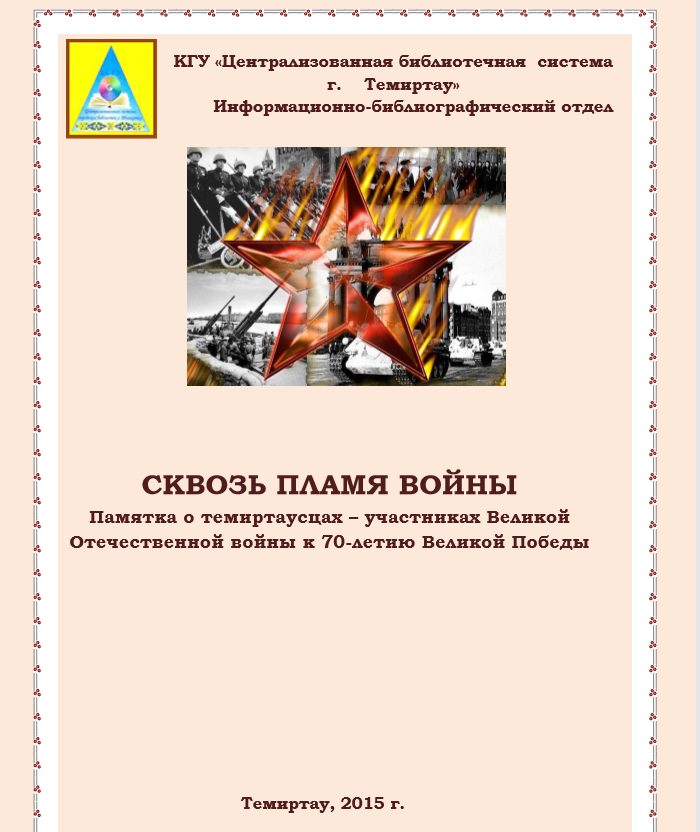 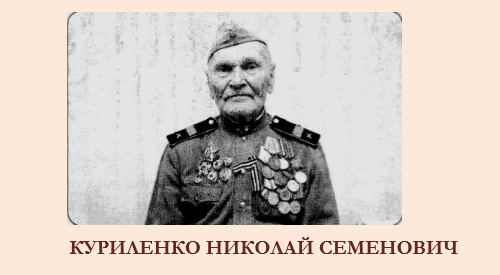 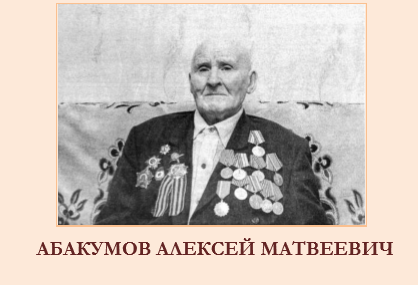 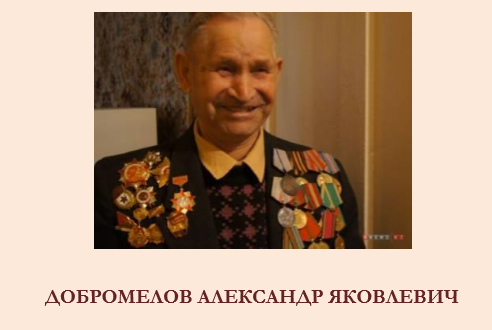 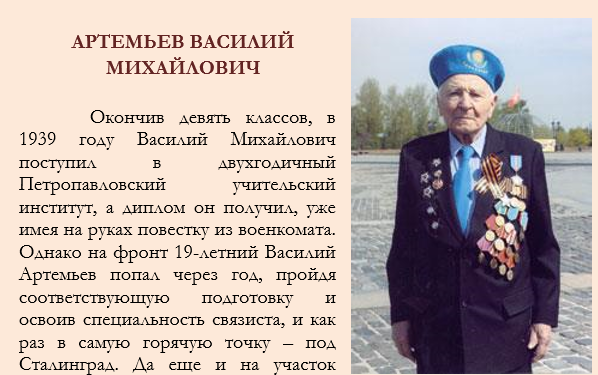 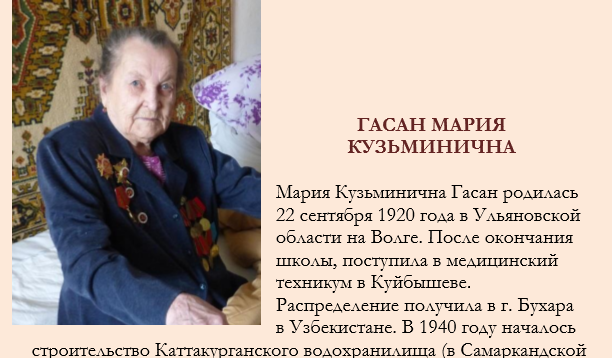 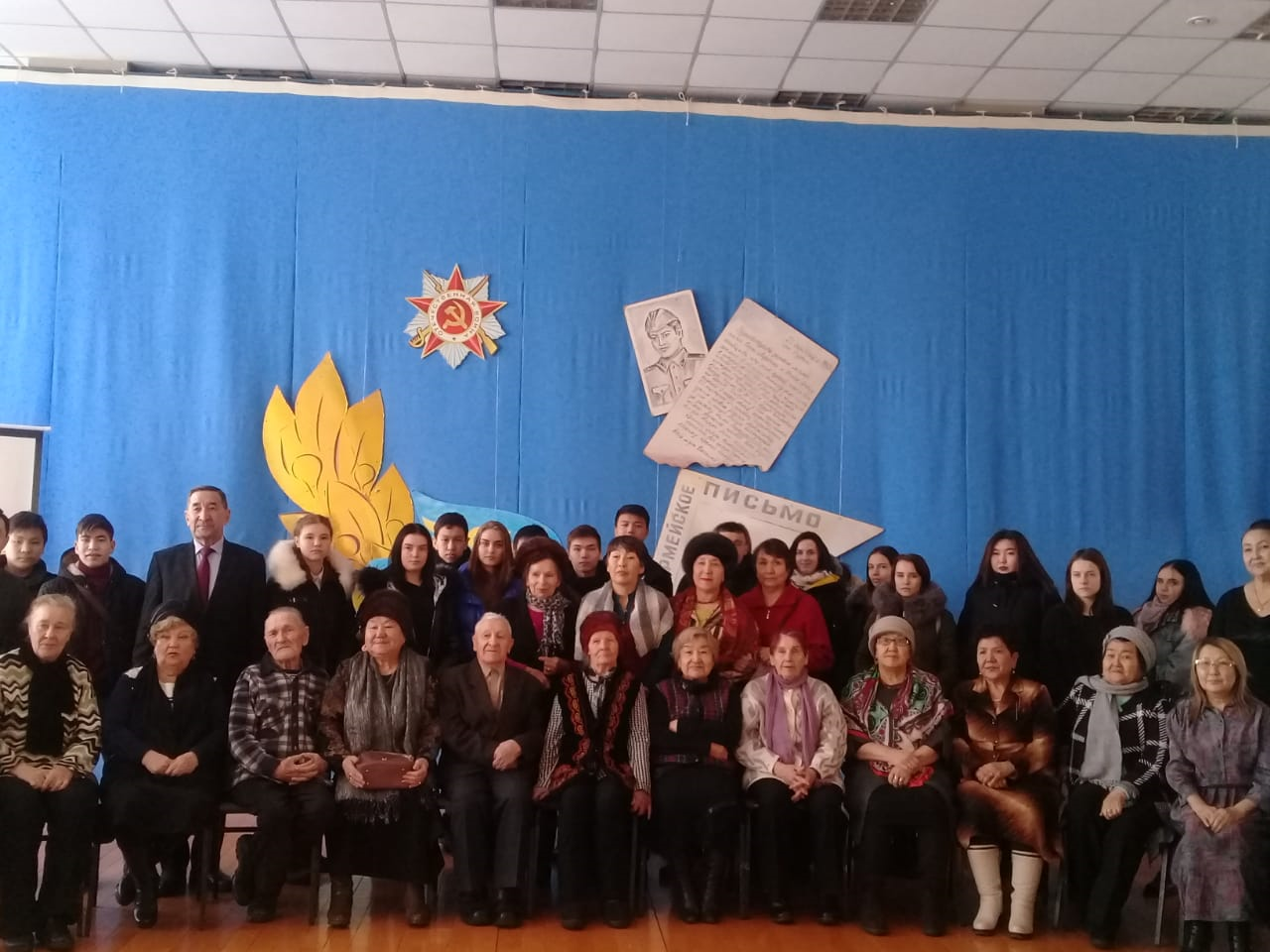 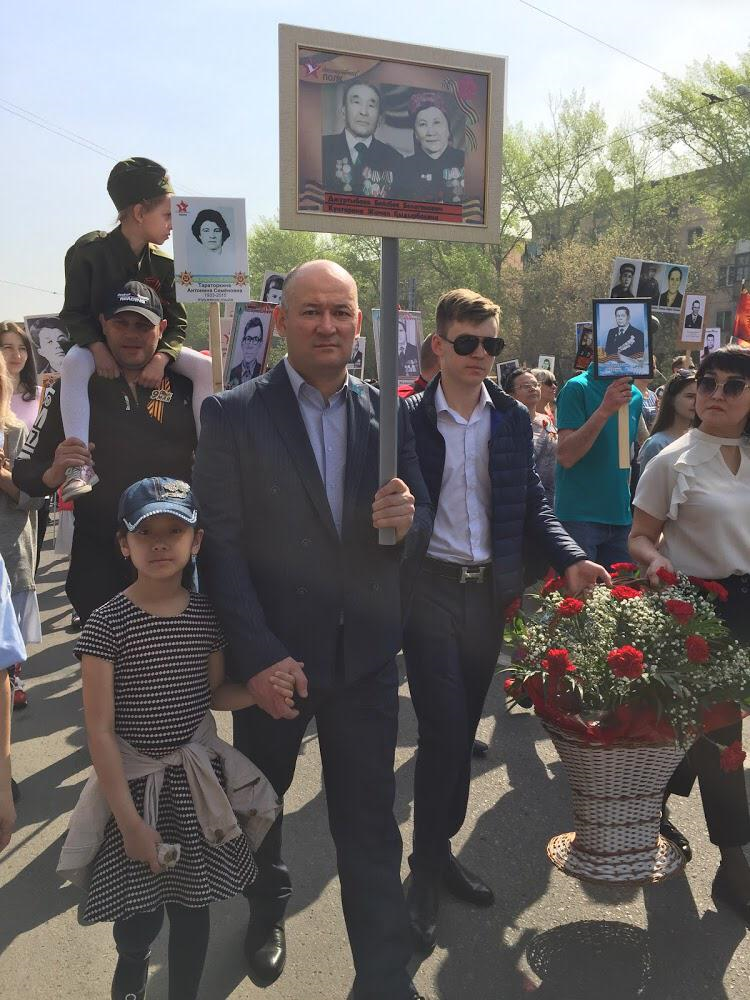 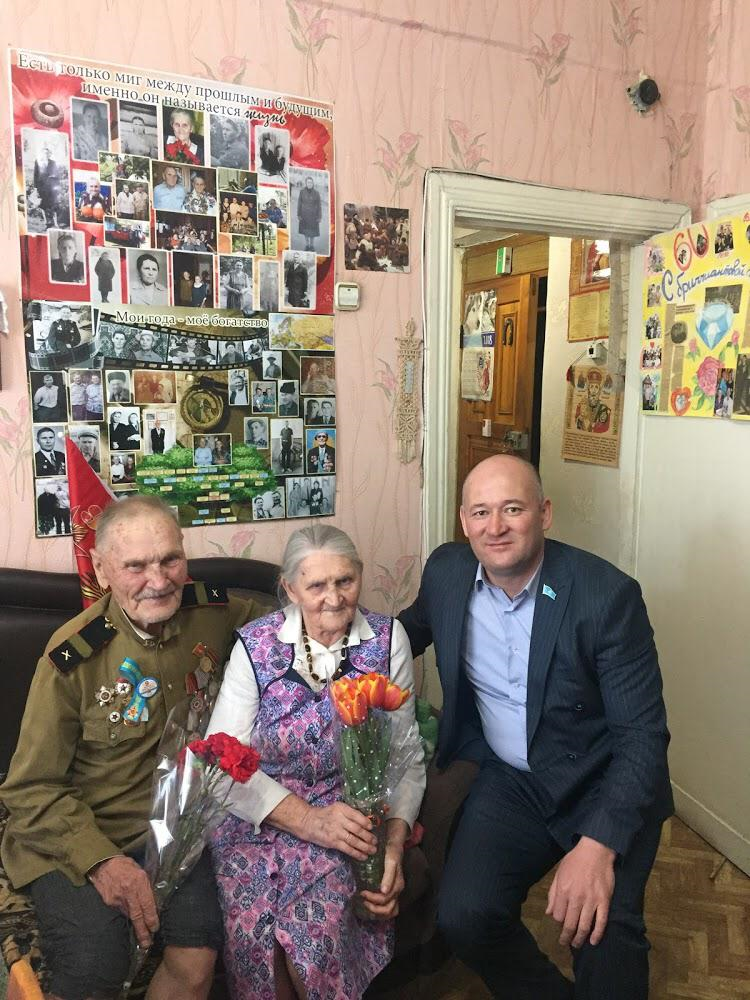 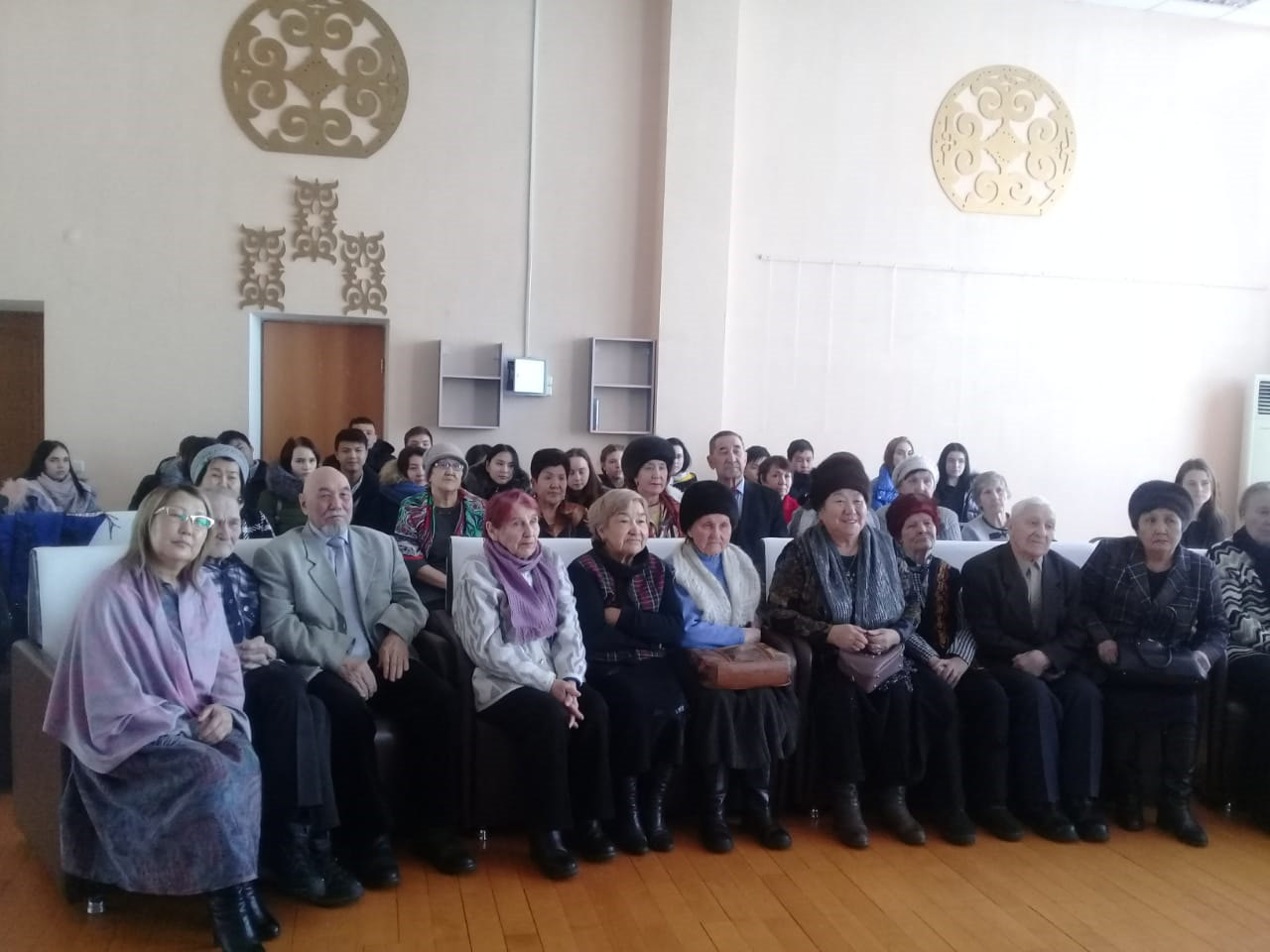 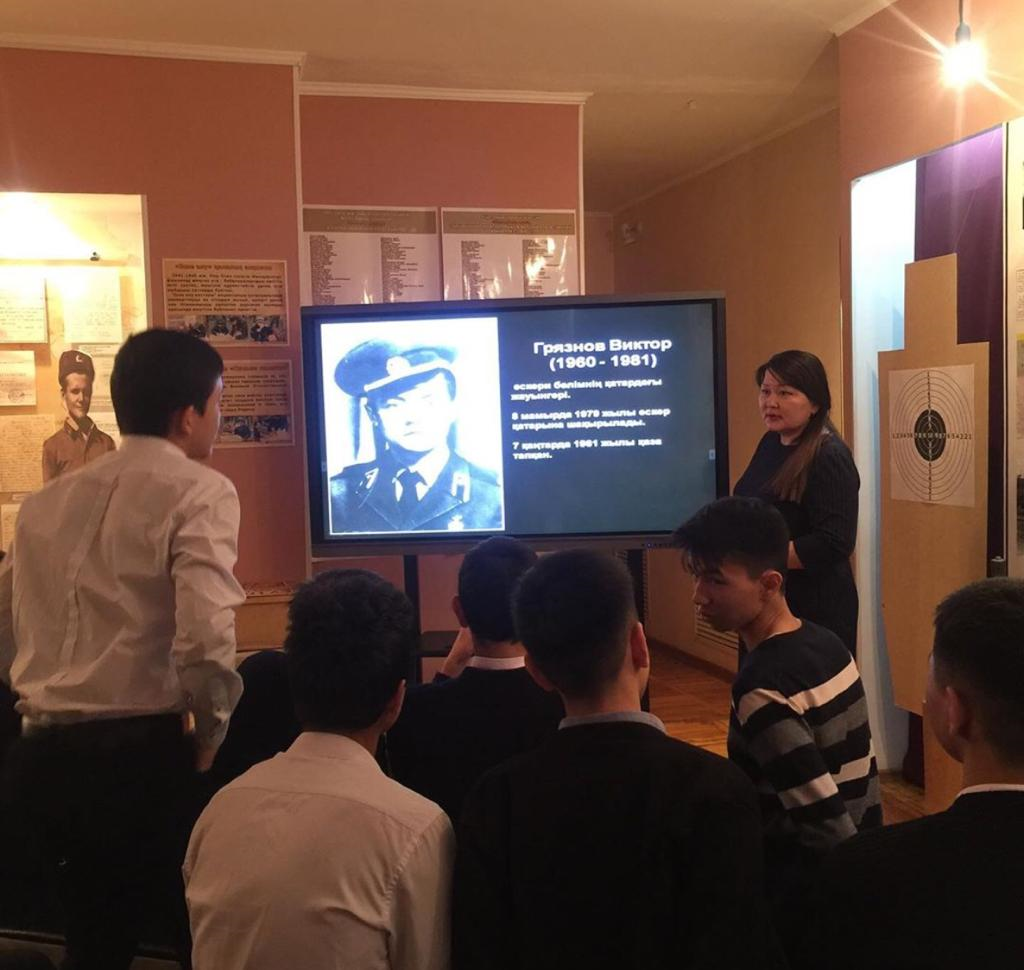 «Бекініс» аялдамасы
«Лебіз» аялдамасы